Central Nervous System infections
Dr Luke Moore

MBChB MRCP FRCPath MSc MPH DTM&H
Infectious Diseases 
& Microbiology SpR
1
1
1
1
Overview

Meningitis

Encephalitis

Brain abscess

Spinal infections

Sample collection and examination

Diagnostic protocols and limitations

Management
2
2
2
2
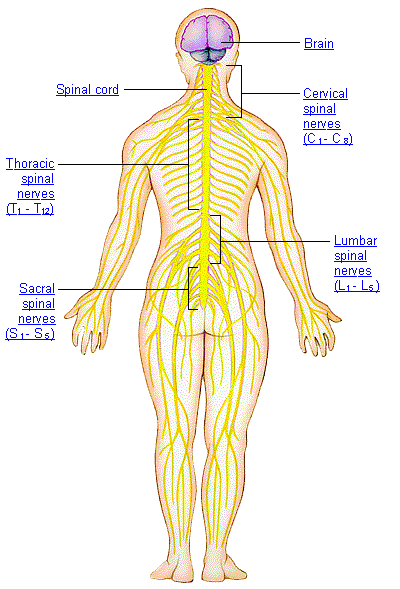 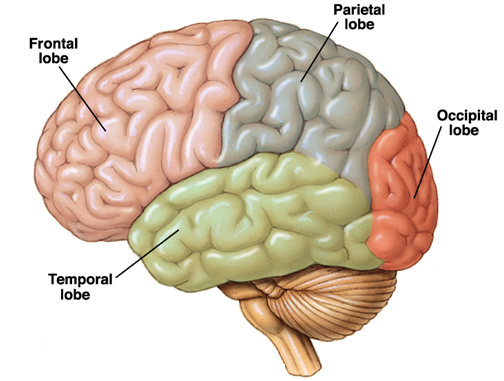 3
3
Central Nervous System Infections
Time to presentation & speed of progression varies widely

Mode of presentation varies widely

Life-threatening diseases

Prompt diagnosis with appropriate therapy is essential.
4
4
4
4
Pathogenesis
Four routes of entry:
	a) haematogenous spread
	b) direct implantation - via instrumentation
	c) local extension - secondary to established infections
	d) PNS into CNS - viruses
Clinical Syndromes
Syndromes	Region Affected	Signs and Symptoms        		Causative Agents

Meningitis	Meninges		Fever, headache, stiff neck,      	Neisseria meningitidis 
				usually some disturbance of      	Streptococcus pneumoniae 
				brain function 	                            	Haemophilus influenzae 
								TB
							                Various viruses 						               		                	Cryptococcus neoformans

Encephalitis     	 Brain		Disturbance of brain 	                Rabies virus, arboviruses,
        				function 		                	Trypanosoma brucei gambiense 
								T. b. rhodesiense 
								Prions
							                Amoeba

Myelitis		Spinal cord	Disturbance of nerve                 	Poliovirus
				transmission 
	
Neurotoxin	CNS & PNS	Paralysis, rigid (tetanus)      		Clostridium tetani 
				or flaccid (botulism)           		Clostridium botulinum
6
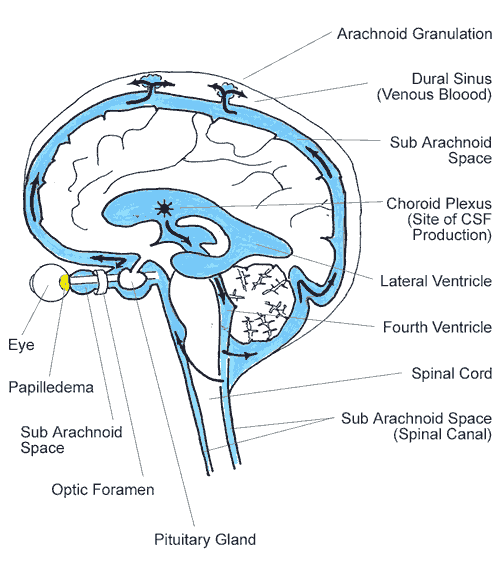 Meningitis  
inflammatory process of 
meninges and CSF

Meningoencephalitis
inflammation of meninges and 
brain parenchyma
7
[Speaker Notes: Three fibrous membranes that surround the brain and spinal cord to protect the central nervous system. The pia mater, a very thin membrane, adheres to the surface of the brain and spinal cord. The subarachnoid space, containing cerebrospinal fluid, separates the pia mater from a second membrane, the arachnoid. Around the brain, fine filaments connect these two membranes, which are believed to be impermeable to fluid. The third membrane, the dura mater, is strong, thick, and dense. It envelops the arachnoid, covers the inside of the skull, and surrounds and supports the large venous channels carrying blood from the brain. Several septa divide it and support different parts of the brain. In the spine, the dura mater and the arachnoid mater are separated by the subdural space; the arachnoid and pia mater are separated by the subarachnoid space. 

CP: choroid plexuses
LV: lateral ventricle]
Classification of Meningitis
a) Acute  
		usually bacterial meningitis

	b) Chronic
		usually TB, spirochetes, cryptococcus
	
	c) Aseptic
		usually acute viral meningitis
Acute Meningitis
Neisseria meningitidis
Streptococcus pneumoniae
Haemophilus influenzae
Listeria monocytogenes 
Group B Streptococcus
Escherichia coli
Mycobacterium tuberculosis 
Staphylococcus aureus 
Treponema pallidum 
Cryptococcus neoformans 
Candida 
(Coccidioides immitis, Histoplasma capsulatum, Blastomyces dermatitidis in USA)
9
9
N.meningitidis
Infectious cause of childhood death in all countries. 

Transmission is person-to-person, from asymptomatic carriers. 

Pathogenic strains are found in only 1% of carriers.

Through nasopharyngeal mucosa in a susceptible individual. 

Cause infections in less than 10 days.
10
[Speaker Notes: The clinical difference between septicemia and meningitis is important because patients who present with shock are treated 
differently than patients who present primarily with increased intracranial pressure (ICP).]
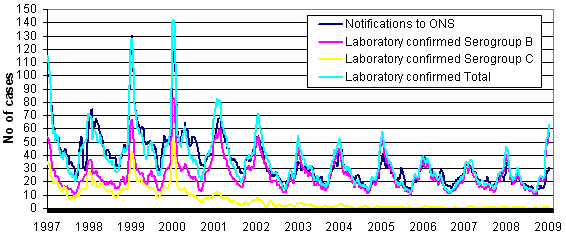 N.meningitidis
Most common in the winter.

Vaccine available against A, C, Y, and W135

In the UK, the incidence was 7.5 cases per 100,000 population (aged <20 y). 

Approximately 1500 laboratory-confirmed cases occur each year in the UK; 5000 cases are believed to occur in total.
11
11
N.meningitidis
50% of cases have	meningitis 
7-10% have	 	septicemia
40% have 			septicemia AND menignitis 

The clinical difference between septicemia and meningitis is important. 
WHY?
12
12
Meningitis
13
13
13
13
provided by The National Meningitis Trust www.meningitis-trust.org.uk
Meningitis
A nonblanching rash (petechial or purpuric) develops in 80% of children. 
A maculopapular rash remains in 13% of children, and no rash occurs in 7%.
14
14
Meningitis
Neurological damage by:

Direct bacterial toxicity.

Indirect inflammatory process and cytokine release and edema.
 
Shock, seizures, and cerebral hypoperfusion.

Mortality rate around 10%

In the UK, ~ 5% of meningitis survivors have neurological sequelae, mainly sensorineural deafness.
15
Septicaemia
The clinical spectrum is produced by four processes:

Capillary leak; 		albumin and other plasma proteins leads to hypovolemia.

Coagulopathy; 		leads to bleeding and thrombosis. 
Endothelial injury results in platelet-release reactions
The protein C pathway.
Plasma anticoagulants.

 Metabolic derangement; particularly acidosis

Myocardial failure….multi-organ failure.
16
16
17
17
17
17
severe meningococcal disease and purpura fulminans
18
18
18
18
Amputation or skin grafting due to digital or limb ischemia  is required in 2-5% of survivors.
Chronic Meningitis
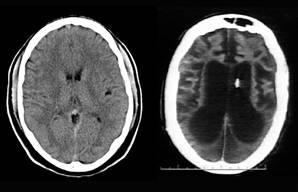 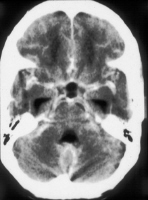 CT scan - tuberculous meningitis – 
enhancement in the basal cistern and 
meninges, with dilatation 
of the ventricles.
Normal
Tuberculous Chronic Meningitis
Incidence: 544 per 100,000 population in Africa.

More common in patients who are immunosuppressed.  

Mortality was 5.5 deaths per 100,000 persons. 

Involves the meninges and basal cisterns of the brain and spinal cord. 

Can result in tuberculous granulomas, tuberculous abscesses, or cerebritis
Tuberculous Chronic Meningitis
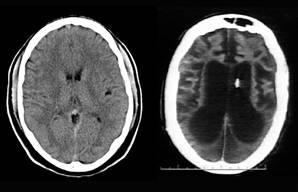 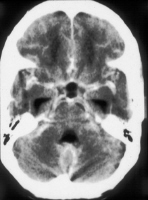 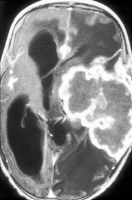 CT scan - tuberculous meningitis – 
enhancement in the basal cistern and 
meninges, with dilatation 
of the ventricles.
Tuberculous abscess in the left 
parietal region. Note the enhancing 
thick-walled abscess.
Normal
Aseptic Meningitis
Aseptic meningitis is the most common infection of the CNS. 

Patients with aseptic meningitis have headache, stiff neck, and photophobia. 

A nonspecific rash can accompany these symptoms.

The coxsackievirus group B and echoviruses are responsible for 80-90% cases in which a causative organism of aseptic meningitis is identified.

It most frequently occurs in children younger than 1 year. 

The clinical course of aseptic meningitis is self-limited and resolves in 1-2 weeks.
22
22
22
Viral agents
Organism
Major Age Group Affected
Seasonal Variation
Mumps
Measles
Varicella-zoster
Epstein-Barr virus/ cytomegaloviruses
Other (myxoviruses, paramyxoviruses, adenoviruses) 


Enteroviruses (Coxsackie A & B; echovirus; polio)
Herpes simplex  (1&2)


Arboviruses
Western equine encephalitis
St. Louis encephalitis 
California encephalitis 
Eastern equine encephalitis
Rabies
Winter-spring
Spring
Spring




Summer-Autumn



Summer-Autumn
Summer-Autumn
Summer-Autumn
Summer-Autumn
Summer-Autumn
Children
Infants, children
Infants, children
Children, young adults
Infants, children 


All ages
Adults 


Neonates, young adults
Infants, children 
Adults over 40 yr old 
School-aged children 
Infants, children
All ages
23
Encephalitis
24
24
24
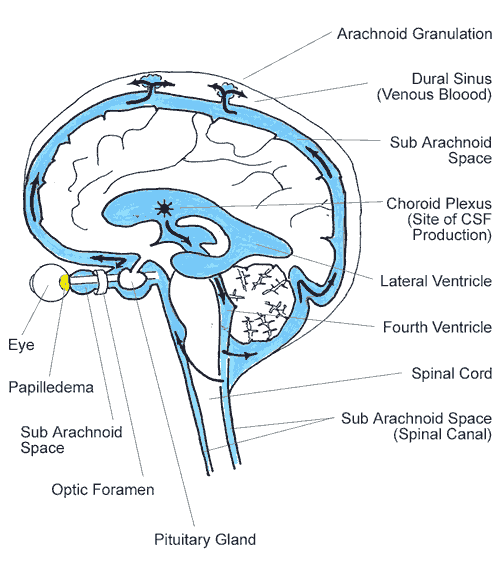 Meningitis  
inflammatory process of 
meninges and CSF

Meningoencephalitis
inflammation of meninges and 
brain parenchyma
25
[Speaker Notes: Three fibrous membranes that surround the brain and spinal cord to protect the central nervous system. The pia mater, a very thin membrane, adheres to the surface of the brain and spinal cord. The subarachnoid space, containing cerebrospinal fluid, separates the pia mater from a second membrane, the arachnoid. Around the brain, fine filaments connect these two membranes, which are believed to be impermeable to fluid. The third membrane, the dura mater, is strong, thick, and dense. It envelops the arachnoid, covers the inside of the skull, and surrounds and supports the large venous channels carrying blood from the brain. Several septa divide it and support different parts of the brain. In the spine, the dura mater and the arachnoid mater are separated by the subdural space; the arachnoid and pia mater are separated by the subarachnoid space. 

CP: choroid plexuses
LV: lateral ventricle]
Encephalitis
Transmission is commonly either person to person, or through vectors:
	Mosquitoes
	Lice
	Ticks


Various viridae from Togavirus, Flavivirus, and Bunyavirus families.
26
26
26
Viral agents
Organism
Major Age Group Affected
Seasonal Variation
Mumps
Measles
Varicella-zoster
Epstein-Barr virus/ cytomegaloviruses
Other (myxoviruses, paramyxoviruses, adenoviruses) 


Enteroviruses (Coxsackie A & B; echovirus; polio)
Herpes simplex  (1&2)


Arboviruses
Western equine encephalitis
St. Louis encephalitis 
California encephalitis 
Eastern equine encephalitis
Rabies
Winter-spring
Spring
Spring




Summer-Autumn



Summer-Autumn
Summer-Autumn
Summer-Autumn
Summer-Autumn
Summer-Autumn
Children
Infants, children
Infants, children
Children, young adults
Infants, children 


All ages
Adults 


Neonates, young adults
Infants, children 
Adults over 40 yr old 
School-aged children 
Infants, children
All ages
27
Encephalitis
Transmission is commonly through vectors:
	Mosquitoes
	Lice
	Ticks


Various viridae from Togavirus, Flavivirus, and Bunyavirus families.

But, West Nile Virus is becoming a leading cause of encephalitis, caused by the arbovirus from the Flaviviridae family.
28
28
28
West Nile
1937: West Nile District, Uganda
First isolated
1950: Egypt
Ecology studied
Additional outbreaks
1951-54, 1957, Israel
1962, 2000: France
1973-74: South Africa
1996: Romania, 1998: Italy
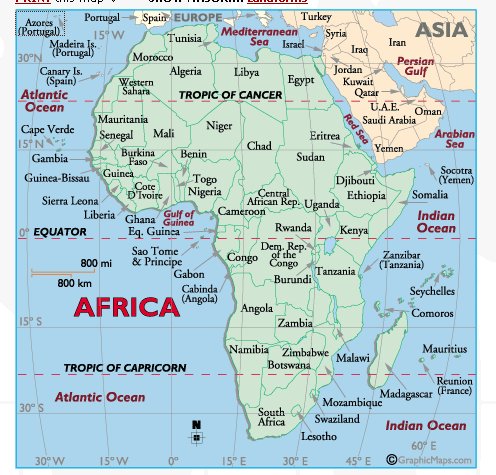 Center for Food Security and Public Health, Iowa State University, 2011
[Speaker Notes: WNV was first isolated from a feverish woman in the West Nile District of Uganda in 1937. Based on extensive studies done in Egypt in the 1950s, the ecology of the disease was found to vary greatly depending on the prevalence of the disease. At one epidemiological extreme are areas where WNV circulates in most years; uncomplicated WN fever is a mild and common childhood disease. Many people are immune in these areas, and WN fever epidemics and WN meningoencephalitis cases are rare. At the other extreme are the industrialized urban areas, where little or no previous WNV activity has occurred. When aging or immunologically naive populations encounter WNV for the first time, large numbers of neuroinvasive cases have been observed. There have been many West Nile outbreaks throughout the world. In 1957, nursing homes in Israel reported severe neurologic disease and death associated with West Nile fever. The outbreak in 1996 Romania seemed to spark the beginning of several outbreaks worldwide in large industrialized urban areas.]
WNV Activity - 1999 NYC
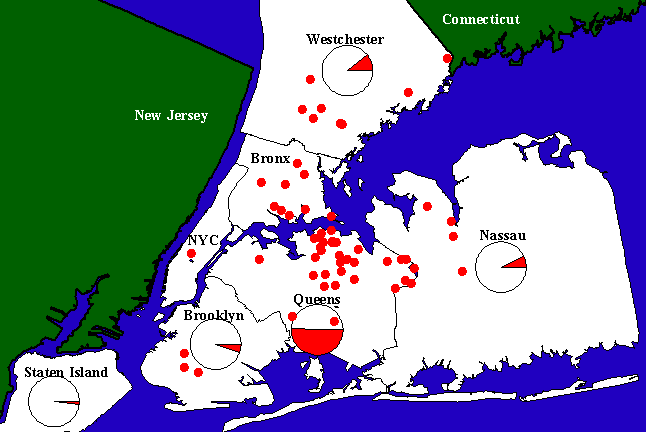 Mosquitoes
Birds
Humans
Center for Food Security and Public Health, Iowa State University, 2011
[Speaker Notes: This map shows the distribution of cases in New York City in 1999. The green dots indicate where WNV positive mosquitoes were found. The red dots indicate cases of WNV in humans, and the large circles show areas where WNV positive birds were found.]
Human WNV Activity - 2003
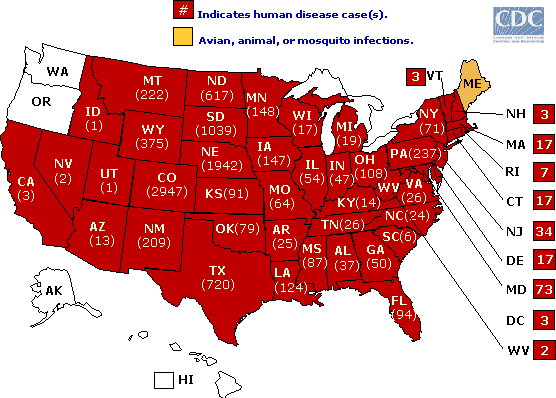 Center for Food Security and Public Health, Iowa State University, 2011
[Speaker Notes: By 2003, WNV had spread across the U.S. to California. This map shows the number of cases of human disease in 2003. The states in red are those with human WNV cases; states in yellow (Maine) indicate avian, animal or mosquito infections. 

Source: http://www.cdc.gov/ncidod/dvbid/westnile/Mapsactivity/surv&control03Maps.htm]
Other Infectious Encephalitis
Amoebic encephalitis
Naegleria fowleri, Bacterial meningitis.

Habitat – warm water.

Acanthamoeba species, and Balamuthia mandrillaris, brain abscess, aseptic or chronic meningitis.
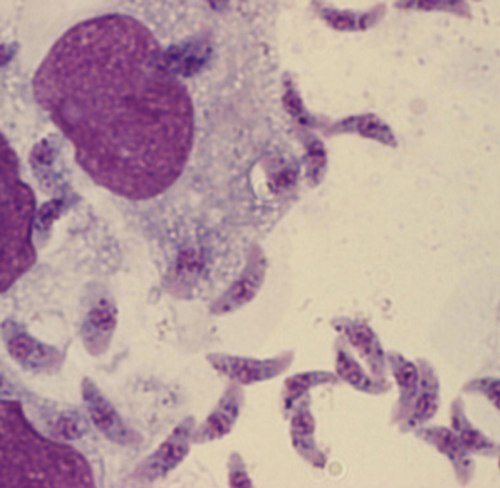 Other Infectious Encephalitis
Toxoplasmosis
An obligate intracellular protozoal parasite, Toxoplasma gondii.

Via the oral, transplacental route or organ transplantation. 

Severe infection in immunocompromised 
	patients.

Affected organs include the gray and 
	white matter of the brain, retinas, 
	alveolar  lining of the lungs, heart,
	and skeletal muscle.
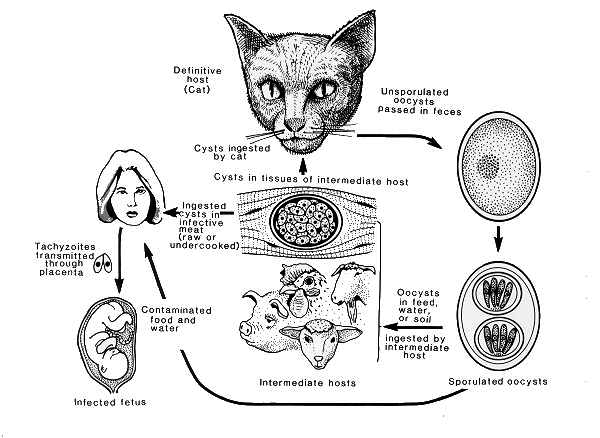 33
Brain abscess
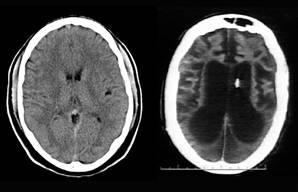 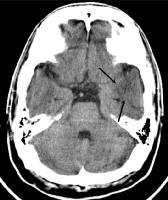 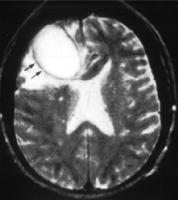 Normal
Brain abscess
34
34
34
Brain abscess
Pathophysiology:
	otitis media/mastoiditis/paranasal sinuses
	endocarditis
	haematogenously

Microbiology:
	Streptococci (both aerobic and anaerobic)
	Staphylococci, 
	Gram-negative organisms. (particularly in neonates) 
	Mycobacterium tuberculosis
	fungi
	parasites
	Actinomyces and Nocardia species
35
35
35
Spinal Infections
Pyogenic vertebral osteomyelitis common form of vertebral infection. 

Direct open spinal trauma, from infections in adjacent structures, from hematogenous spread of bacteria to a vertebra. 

Left untreated, it can lead to permanent neurologic deficits, significant spinal deformity, or death.
36
36
36
36
Spinal Infections
Risk factors
Advanced age
Intravenous drug use
Long-term systemic steroids
Diabetes mellitus
Organ transplantation
Malnutrition
Cancer
37
37
37
Investigations
MRI is superior to CT scanning in detecting parenchymal abnormalities such as abscesses and infarctions.

Central nervous system infections: CSF sample, brain tissue from post-mortem.

Meningitis:

Blood cultures

Throat swabs
Samples of choice?
38
38
38
38
CSF Studies
Color/Clarity
Cell counts/WBC diff
Chemistries (protein, glucose)
Stains/Smears (Gram)
Cultures (routine)
+/- Antigen screens
PCR
39
39
39
39
CSF Studies
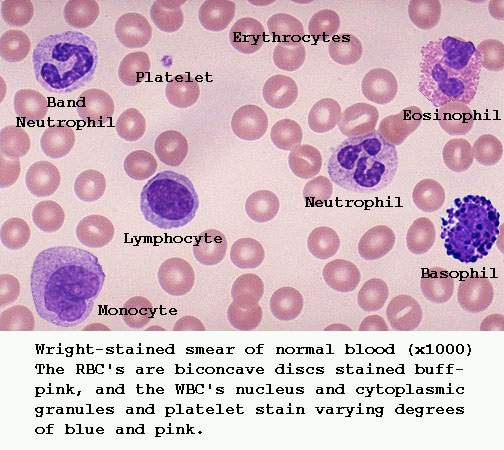 40
40
40
40
CSF changes in meningitis
41
41
41
Gram positive cocci
pneumoococcus
Gram negative cocci
meningococcus
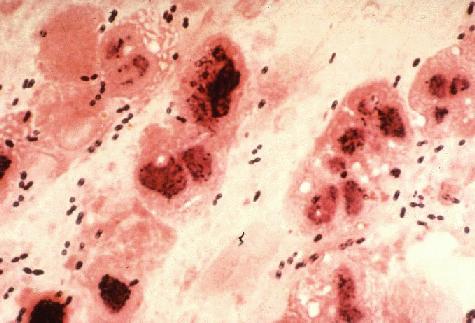 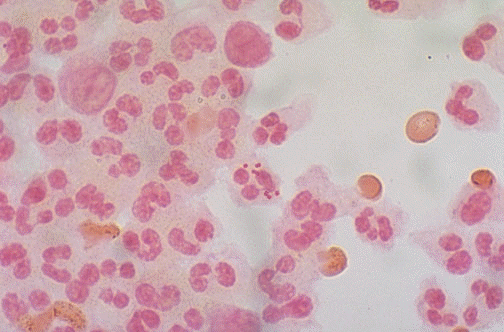 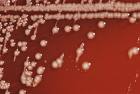 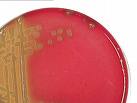 42
42
42
42
Ziehl-Neelsen stain - TB
Indian ink stains - cryptococcus
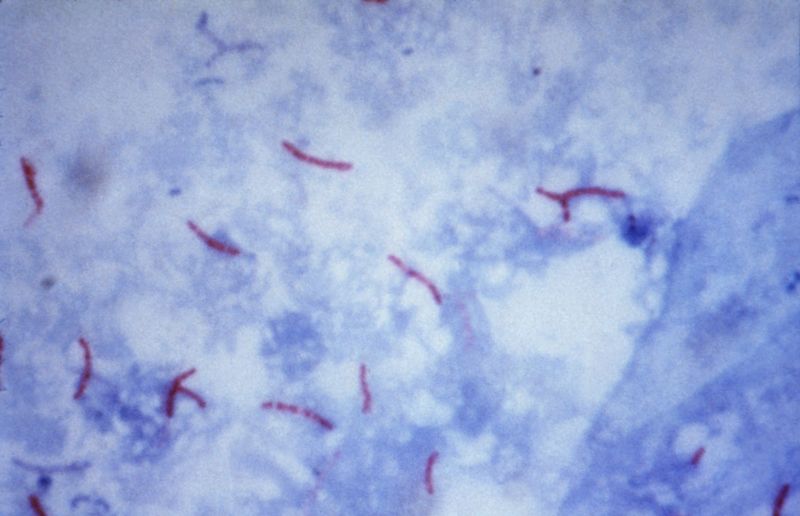 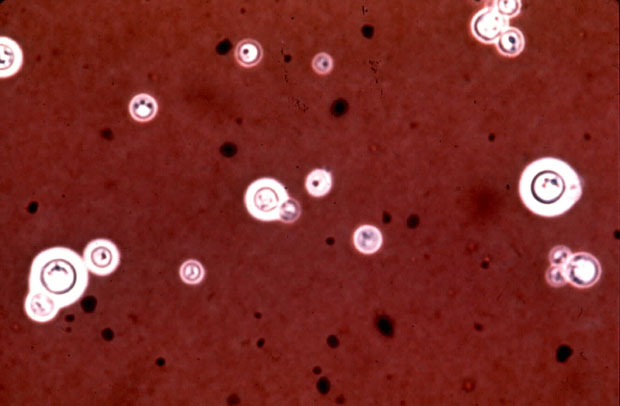 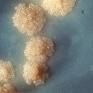 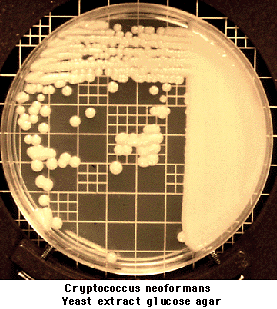 43
43
43
43
Limitations of Techniques
MRI oedema pattern and moderate mass effect cannot be differentiated from tumor or stroke or vasculitis in some patients.
Infections in early stages and serological tests.
Amount of CSF.
PCR techniques.
Methods to detect amoebic infections.
Availability of good laboratory technique.
44
44
Approach to the patient with possible CNS infection
Crucial and recurring question addressed sequentially over time


Points in Decision-					Available Data Base
  Making Process					For Decision-Making

Within the 1st 30 mins					Clinical assessment
   of patient contact

After 1-2 hours		    				CSF analysis
   
At 24-48 hours		    				CSF cultures
		
					Thereafter as clinically indicated
45
45
45
45
Specific therapy
Pathogen		        	Recommended Therapy

S. pneumoniae			{   Pen G 18-24 mu/d    or     Ampicillin 12 g/d              or
N. meningitidis			{   Ceftriaxone 4 g/d 	    or    Chloro 75-100 mg/kg/d
Streptococci			{				
				

H. influenzae			Cefotaxime 12 gm/d     or     Ceftriaxone  4 g/d

Group B strep			Pen G 18-24 mu/d         or      Ampicillin 12 g/d
					[plus aminoglycoside]

Listeria				Ampicillin 12 g/d      or       Pen G 18-24 mu/d
					[plus aminoglycoside]

Gram negative bacilli		Cefotaxime 12 g/d	    or    Ceftriaxone 4g/d

Pseudomonas			Meropenem 6g/d          or     Ceftazidime 6g/d
46
46
46
46
Generic therapy
Meningitis

Ceftriaxone 2g iv bd

If >50yrs or immunocompromised add:
	Amoxicillin 2g iv 4hourly
Meningoencephalitis

Aciclovir 10mg/kg iv tds

Ceftriaxone 2g iv bd

If >50yrs or immunocompromised add:
	Amoxicillin 2g iv 4hourly
47
47
47
47
?
luke.moore@imperial.nhs.uk
48
48
48